BEATS 2
BEAm line from Thomson Source 2
ESPERIMENTO BEATS 2

Sezione di Ferrara 
Coordinatore Nazionale:  
M. Gambaccini

Sezione di Pisa
responsabile:  P. Delogu

Sezione di Cagliari
responsabile: P. Oliva

Sezione di Bari
responsabile: S. Tangaro

Sezione di Trieste
responsabile: R. Longo

Sezione di Frascati LNF
responsabile: C. Vaccarezza

Sezione di Milano
Responsabie: V. Petrillo

Sezione di Roma 1
Responsabile: A. Cedola
L’obiettivo dell’esperimento BEATS 2 è quello di ottimizzare e caratterizzare la sorgente Thomson di LNF e investigarne le potenzialità di imaging (in particolare medicale)


Segue l’esperimento triennale BEATS
Partito nel 2011 
Durata esperimento: 2 anni
Sorgente Thomson a Frascati
Laser pulse
Laser 800nm, 6 J,
(Ti:Sapphire, 6 ps)
collision
X-rays
Electron beam
Elettroni   30-150 MeV
1 nC  Single-bunch
Y
SPARC @ LNF
BEATS
quadrupoles
dipoles
RF deflector
collimator
25º
solenoid
Photoinjector
RF sections
25º
11º
5.4 m
1.5m
10.0 m
14.5 m
Diagnostic
1-6 Undulator modules
Caratteristiche salienti
12 cm
10 m
Geometria
Dimensione sorgente: 10-15 micron
Divergenza: 6 mrad (teta)
Distanza sorgente-detector ~ 10m
Dimensione dell’area illuminata: Ø=12cm
Flusso 
~1010 fotoni/s (1.3*109 per shot)
Struttura temporale
Bunch da 6 ps, rep. rate 10 Hz
Coerenza spaziale
Spettro quasi-monocromatico (FWHM bandwidth 9%) con presenza di armoniche
Energia max variabile fra 20 e 800keV
Primi fotoni X AUTUNNO (ottobre) 2011
STATO DELLA SORGENTE(info da LNF)
LINEA ELETTRONI
Magneti (dipoli e quadrupoli dovrebbero arrivare entro fine luglio, pronti per essere montati)

LINEA LASER
Componenti acquisiti

CAMERA DI INTERAZIONE 
A CURA DEL GRUPPO MILANESE DI PLASMONX

ALLESTIMENTO POSSIBILE TRA LUGLIO E SETTEMBRE 2011
Attività BEATS
CARATTERIZZAZIONE DELLA STRUMENTAZIONE 

SVILUPPO DI SISTEMI INDIPENDENTI PER LA MISURA DI FLUSSO

SVILUPPO DI SISTEMI PER LA SPETTROMETRIA

PERFEZIONAMENTO DI MODALITA’ DI IMAGING CON CONTRASTO DI FASE

ALCUNI DEI SUDDETTI SISTEMI SONO STATI VERIFICATI CON SUCCESSO PRESSO LA SORGENTE THOMSON DI ATF (SCCELERATOR TEST FACILITY) PRESSO IL BROOKHAVEN NATIONAL LABORATORY
Attività dei primi 6 mesi con coinvolgimento del gruppo di Pisa
PROGETTAZIONE LINEA X
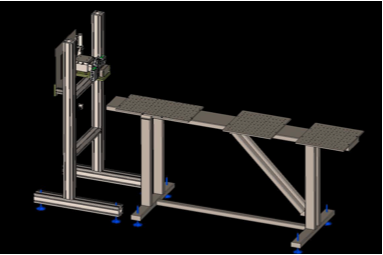 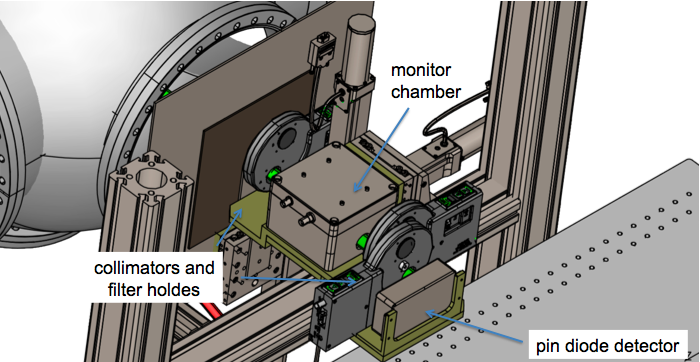 Con Ferrara
PERFEZIONAMENTO DEI SISTEMI PER LA MISURA DI FLUSSO
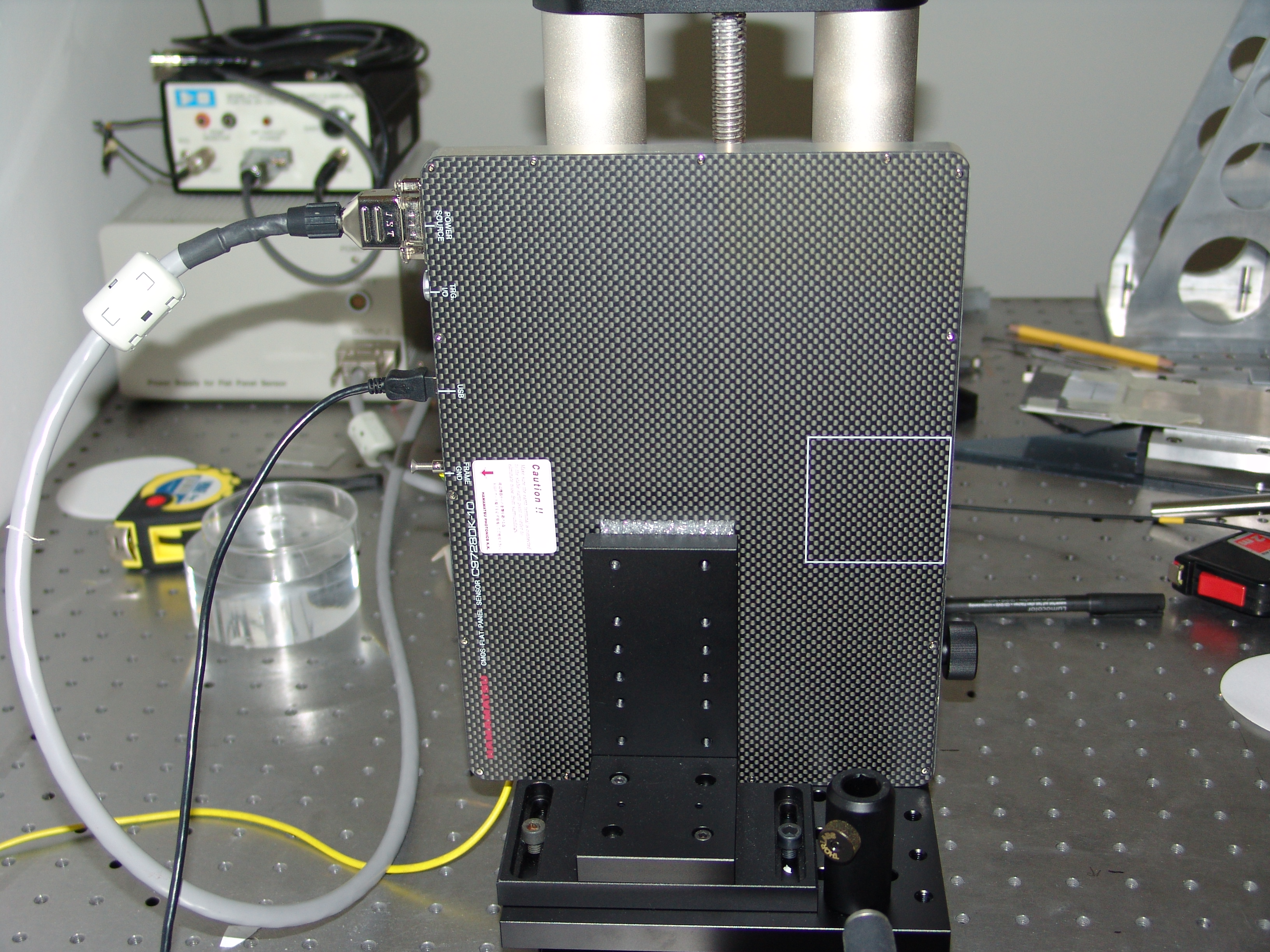 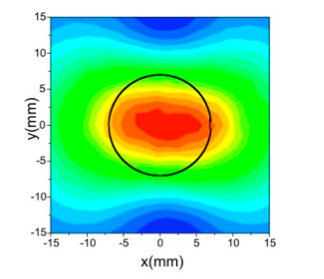 sorgente
detector
Misure di flusso con fotodiodo di grande area 

Misure di flusso con detector flat panel CMOS HAMAMATSU
Messa a punto del sistema per la CT
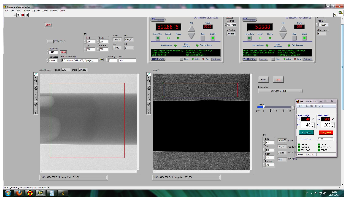 Il software gestisce l’acquisizione e la movimentazione del campione 

E’ stato svilupato un algoritmo di ricostruzione basato su phase retrieval

Possibile ricostruzione di materiali a basso Z (basso contrasto reciproco)
PERSONE per l’anno prossimo
SOLDI 2012 (INDICATIVO)
NB: le richieste saranno sub judice all’ottenimento dei primi fotoni nel 2011